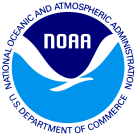 Geospatial Data Act (GDA)Overview and Update
Tony LaVoi, Geospatial Information Officer (GIO), NOAA OCIO
Tyler Christensen, NOS Data Manager, NOS ACIO
HSRP March 6, 2019
Outline
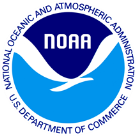 Federal Geospatial Coordination 101
GDA Background
Timeline
Potential Opportunities and Impacts for NOAA & HSRP
Federal Geospatial Coordination 101
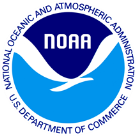 Federal Geographic Data Committee (FGDC)
Promotes the coordinated development, use, sharing, and dissemination of geospatial data on a national basis. 32 Federal agency members; Interior chairs, OMB as Deputy.
National Spatial Data Infrastructure (NSDI)
The technology, policies, standards, and human resources necessary to acquire, process, store, distribute, and improve utilization of geospatial data.
National Geospatial Advisory Committee (NGAC)
Dept. of Interior FACA to “provide advice and recommendations related to management of Federal and national geospatial programs, the development of the National Spatial Data Infrastructure, and the implementation of Office of Management and Budget Circular A-16 and Executive Order 12906”.
National Geospatial Data Assets (NGDA)
A geospatial dataset that has been designated by the FGDC and meets at least one of the following criteria: supports mission goals of multiple federal agencies, statutorily mandated, supports Presidential priorities.
NGDA Themes
Groupings of NGDA datasets, with coordinated management led by one or more Federal agencies; mandated under OMB Circular A-16
NOAA’s FGDC Footprint
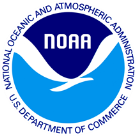 Subcommittees
Federal Geodetic Control Subcommittee (NGS Chair)
Elevation Subcommittee (OCS Co-Chair)
Marine and Coastal Spatial Data Subcommittee (OCM Chair – on hiatus)
NGDA Themes (4 of 17 total)
Geodetic Control
Elevation
Water – Oceans and Coasts
Weather and Climate
NGDAs (24 of 175 total)
Multiple geodetic control datasets
Multiple bathymetry datasets
Shoreline, marine boundaries and limits
Coastal and ocean biological data
Satellite and aerial imagery
GDA Background
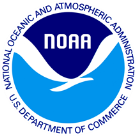 Signed into law on October 5, 2018 
Codifies FGDC roles and responsibilities
Codifies and strengthens the National Geospatial Advisory Committee (NGAC) and overall standing of non-Federal sectors 
Establishes requirements for:
National Spatial Data Infrastructure (NSDI) and NSDI Strategic Plans
National Geospatial Data Asset (NGDA) Data Themes
Geospatial Data Standards
GeoPlatform
Covered Agency planning and reporting requirements

Reference:  https://www.fgdc.gov/gda
Timeline
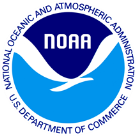 HSRP: Impacts and Opportunities
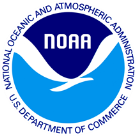 Exposure and opportunity to highlight the importance of geospatial data and systems – NOAA mission connections
NGDA Theme and Dataset leadership
Agency geospatial strategic plans 
Value of geospatial data and systems - ROI
Additional reporting for Federal agencies
Congressional and Inspector General oversight
Agency audits to assess compliance
Emphasis on data and metadata standards 
After 5 years, can’t spend Federal funds for data that don’t meet applicable standards
Connections to other government data initiatives (Federal Data Strategy; Evidence Act; Artificial Intelligence)
Links for More Information
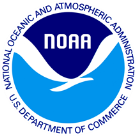 Federal Geographic Data Committee (FGDC)
https://www.fgdc.gov/ 
About the Geospatial Data Act, with full text: https://www.fgdc.gov/gda
OMB Circular A-16: https://www.fgdc.gov/policyandplanning/a-16/index_html 
Executive Order 12906: https://www.fgdc.gov/policyandplanning/executive_order 

Federal Data Strategy: https://strategy.data.gov/ 

Foundations for Evidence-Based Policymaking Act: https://www.congress.gov/bill/115th-congress/house-bill/4174 

2019 Executive Order on Artificial Intelligence: https://www.whitehouse.gov/presidential-actions/executive-order-maintaining-american-leadership-artificial-intelligence/
Contact Information
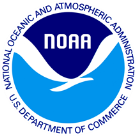 Tony LaVoi, Geospatial Information Officer (GIO)
tony.lavoi@noaa.gov

Tyler Christensen, NOS Data Manager, NOS ACIO
tyler.christensen@noaa.gov